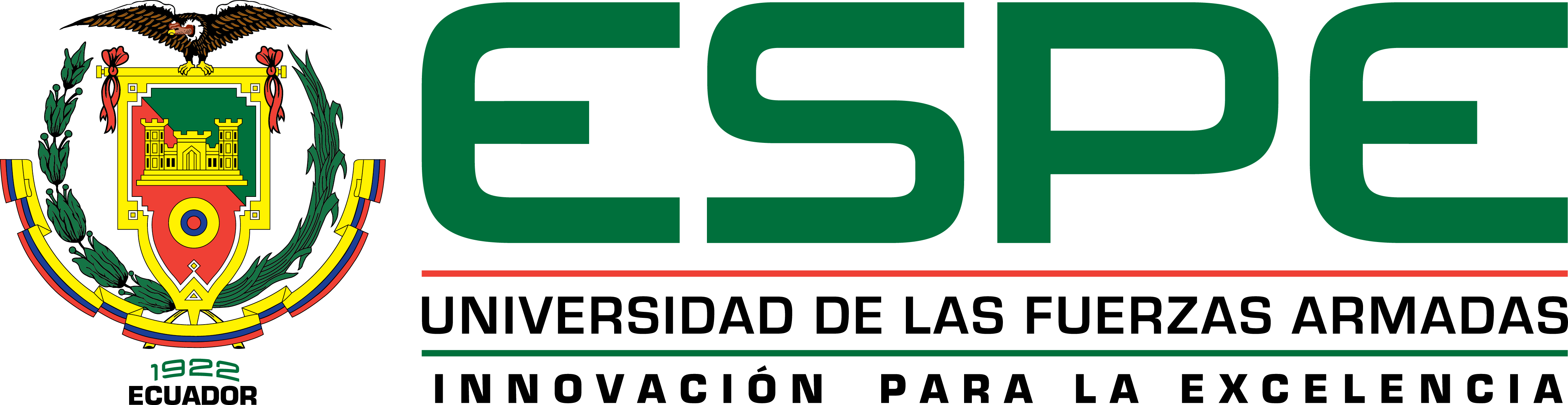 APLICACIÓN MÓVIL DE MONITOREO, ANÁLISIS Y VISUALIZACIÓN DE DATOS, PARA LA TOMA DE DECISIONES EN LOS PROCESOS DE PRODUCCIÓN DE CULTIVO FLORÍCOLA
Autores:
Ayrton Cabezas
Dario Jiménez
Director: Paul Diaz Zúñiga, MBA
Sangolquí, 2020
1
Agenda
Introducción
Planteamiento del Problema
Objetivos
Fundamento Teórico
Desarrollo
Demostración
Resultados
Conclusiones
Recomendaciones
Líneas de Trabajo Futuro
2
1. Introducción
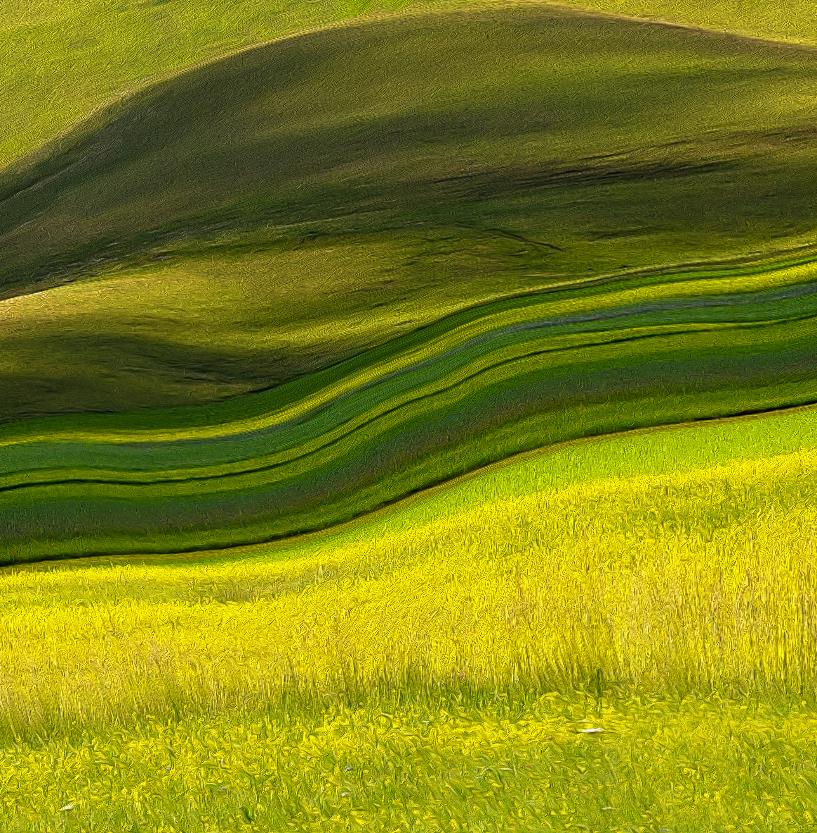 3
2. Planteamiento del Problema
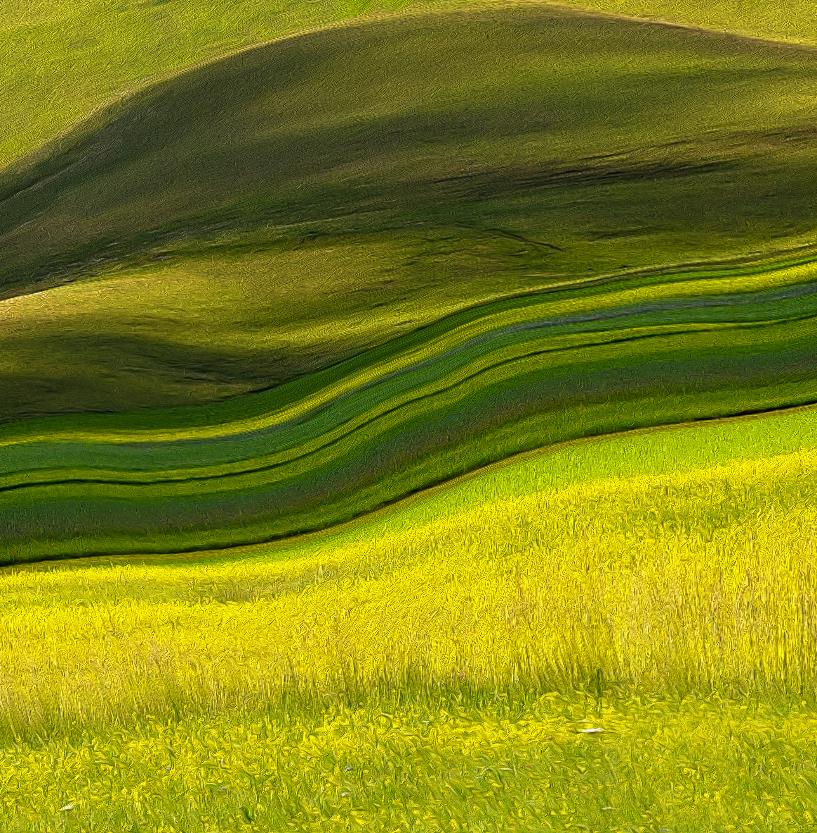 4
Planteamiento del Problema
Actualmente, el proceso de monitoreo y toma de datos ambientales se la realiza de forma manual directamente del sitio. 
Los dispositivos electrónicos colocados requieren de la presencia de una persona para su manipulación.
Carencia de un adecuado registro histórico. 
Infraestructura de dispositivos desaprovechada.
5
3. Objetivos
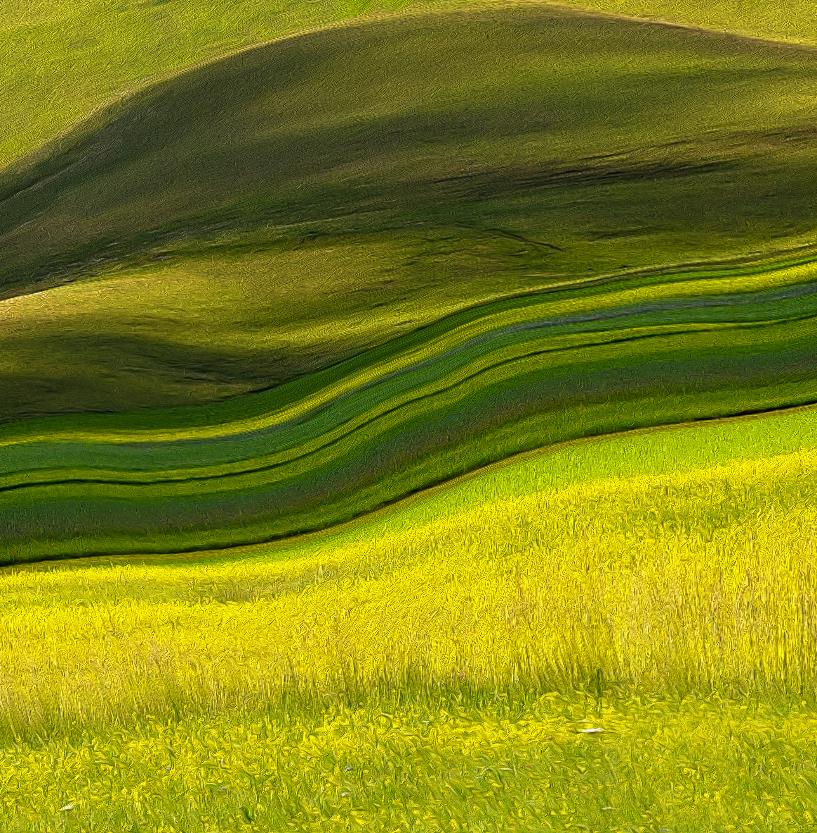 6
Objetivo General
Desarrollar una aplicación móvil destinada al monitoreo, análisis y visualización de datos, empleando la metodología Mobile-D, para la toma de decisiones en los procesos de producción de cultivo florícola.
7
Objetivos Específicos
Implementar una arquitectura de software adecuada siguiendo lineamientos y parámetros de acuerdo con la necesidad del proyecto el cual maximice su funcionalidad.
Desarrollar el Backend de la aplicación empleando la plataforma JAVA y su lenguaje de programación, para exponer servicios REST en la Web.
Desarrollar la Aplicación Móvil empleando el framework IONIC para el monitoreo y visualización de datos.
Integrar las aplicaciones a través de sus puntos de configuración respectivos, para que trabajen de manera conjunta.
8
4. Fundamento Teórico
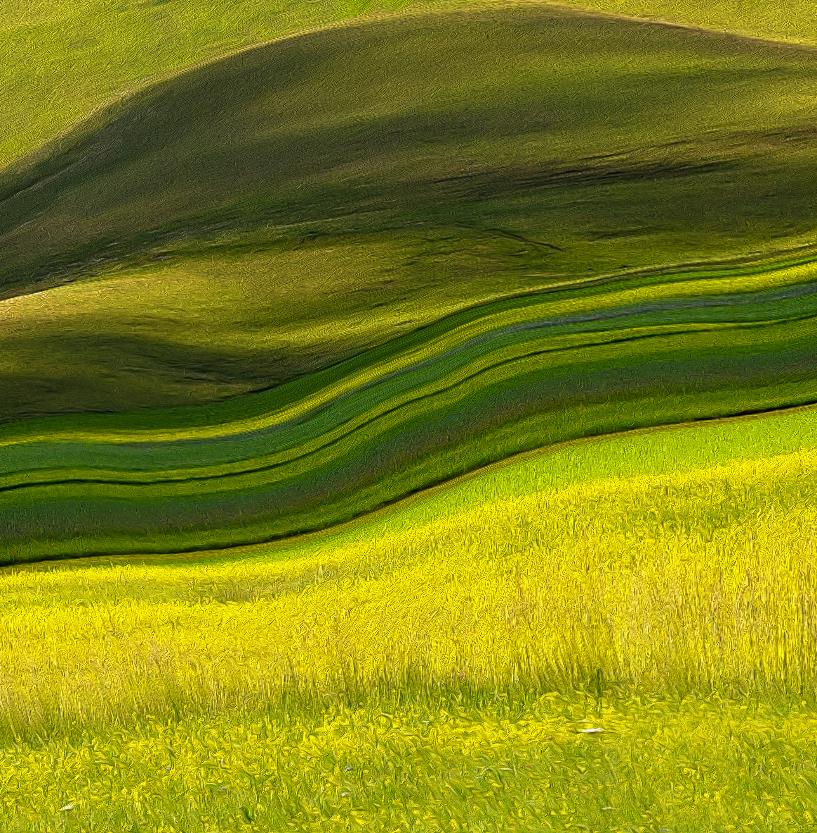 9
Metodología
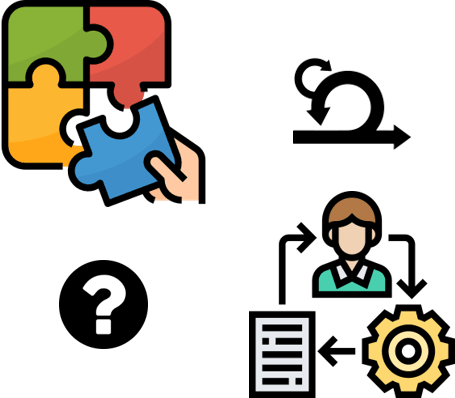 XP 
Mobile - D
10
Tecnologías de la Informacion y Comunicación
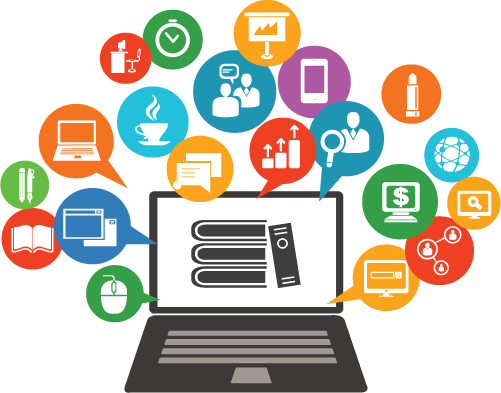 Servicios Web
Acceso a la Información
11
Aplicaciones Móviles
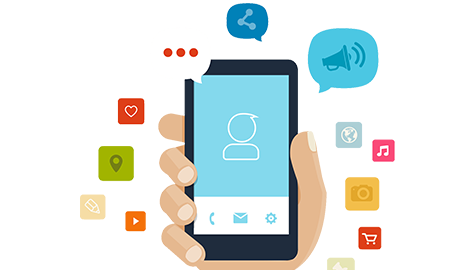 Aplicaciones Hibridas
Aplicaciones de Productividad
12
5. Desarrollo
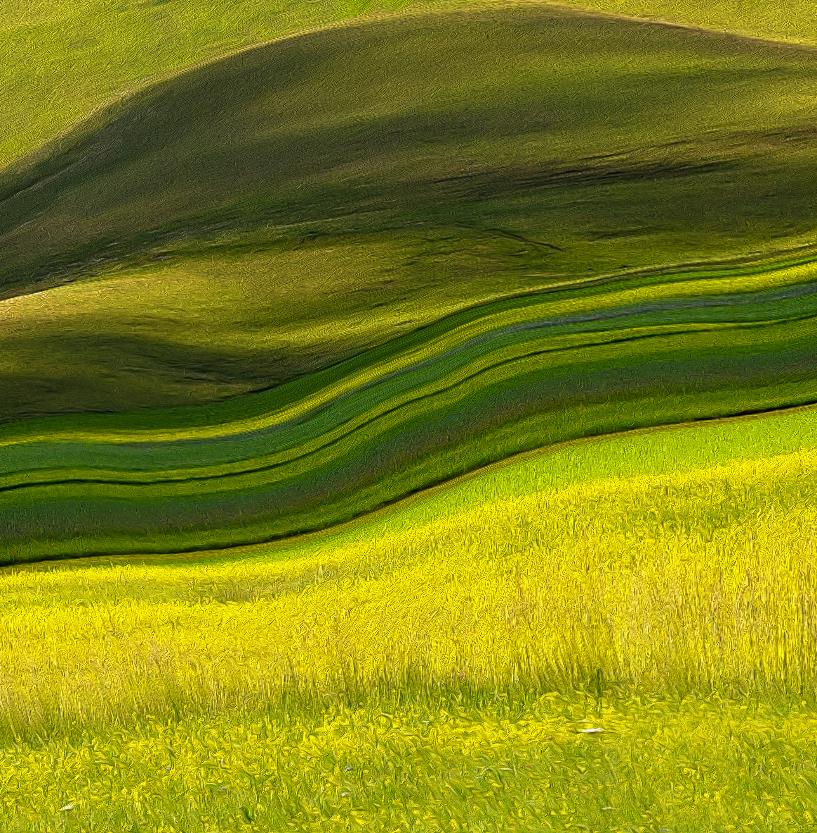 13
Arquitectura
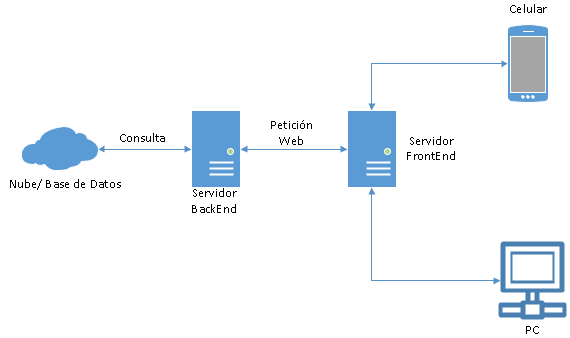 14
Base de Datos
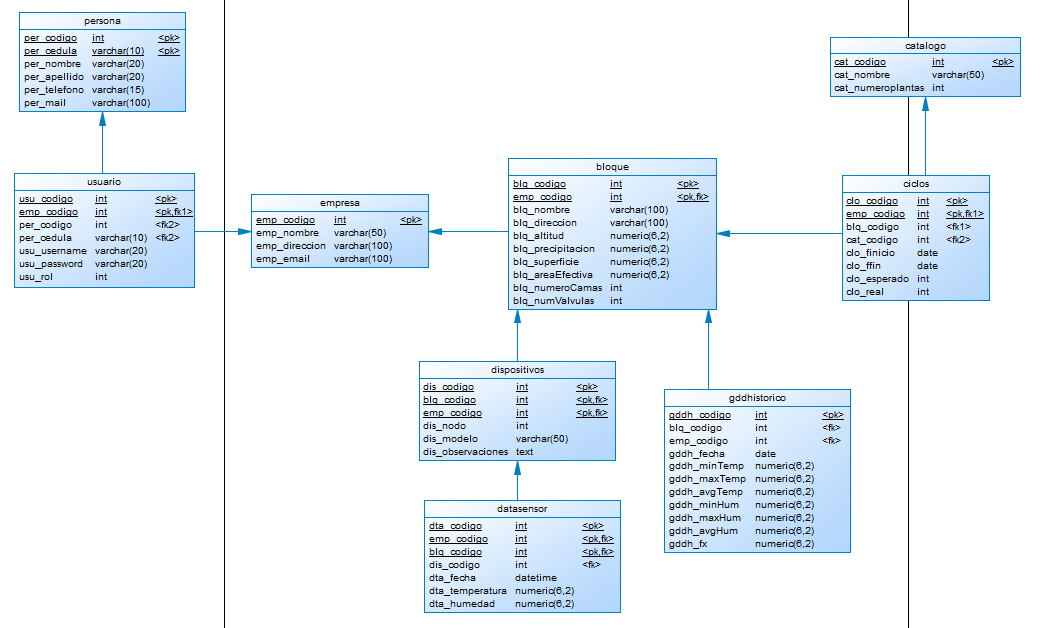 15
BackEnd
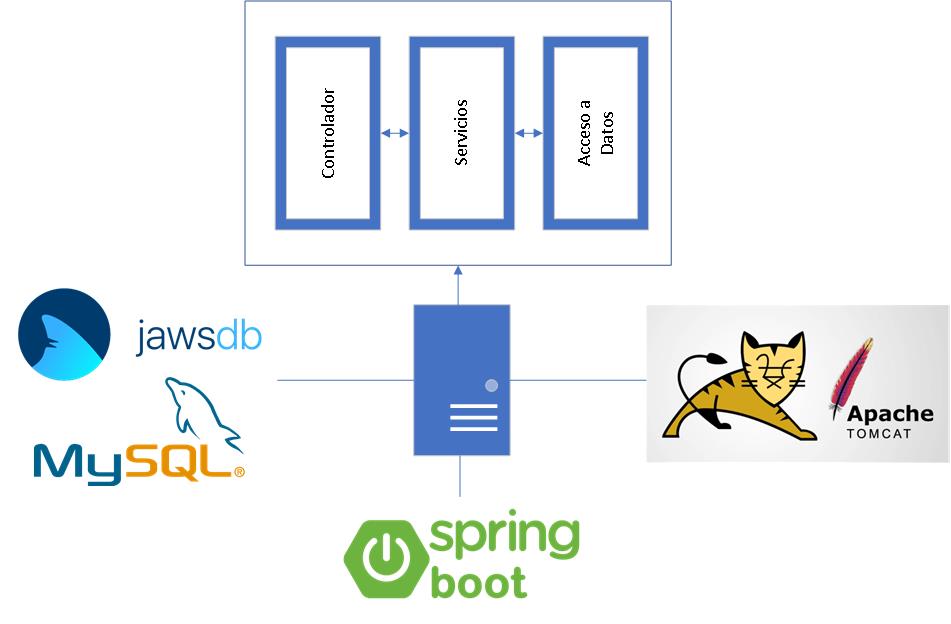 16
BackEnd
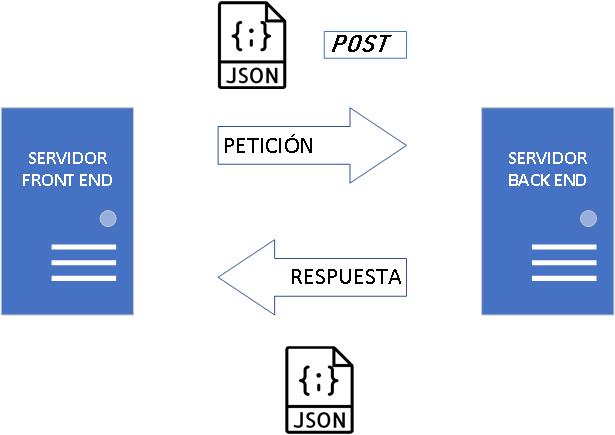 Descomposición de petición 
Obtención de Filtros
Validación de Filtros
Consulta de Informacion
Creación de objeto personalizado (JSON)
17
FrontEnd
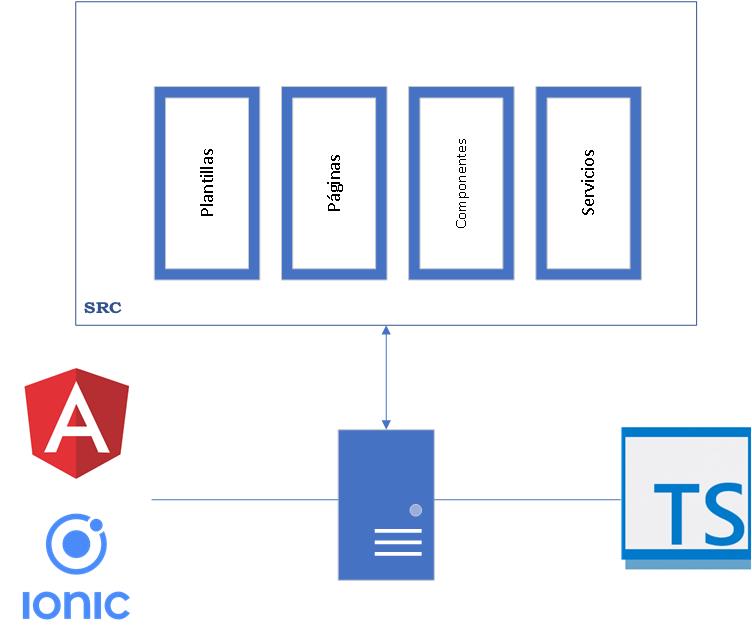 18
FrontEnd
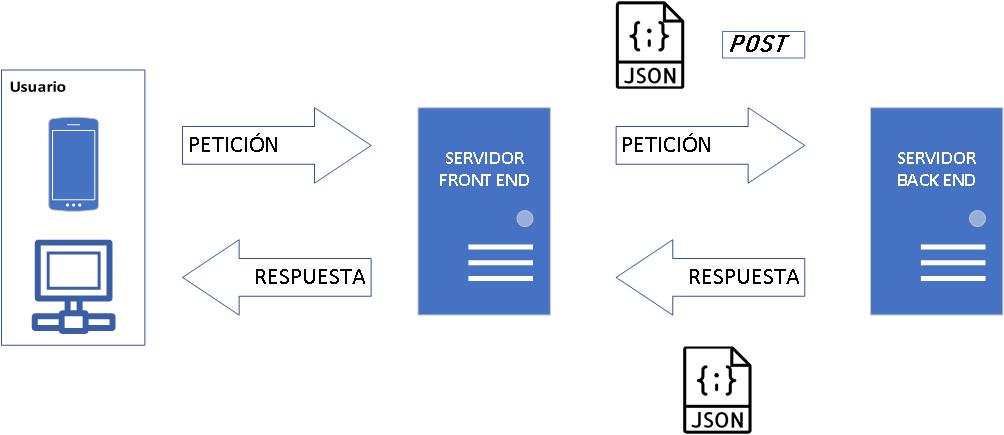 Selección de Filtros
Validación de Datos
Armado de Petición HTTP Post (JSON)
19
Web
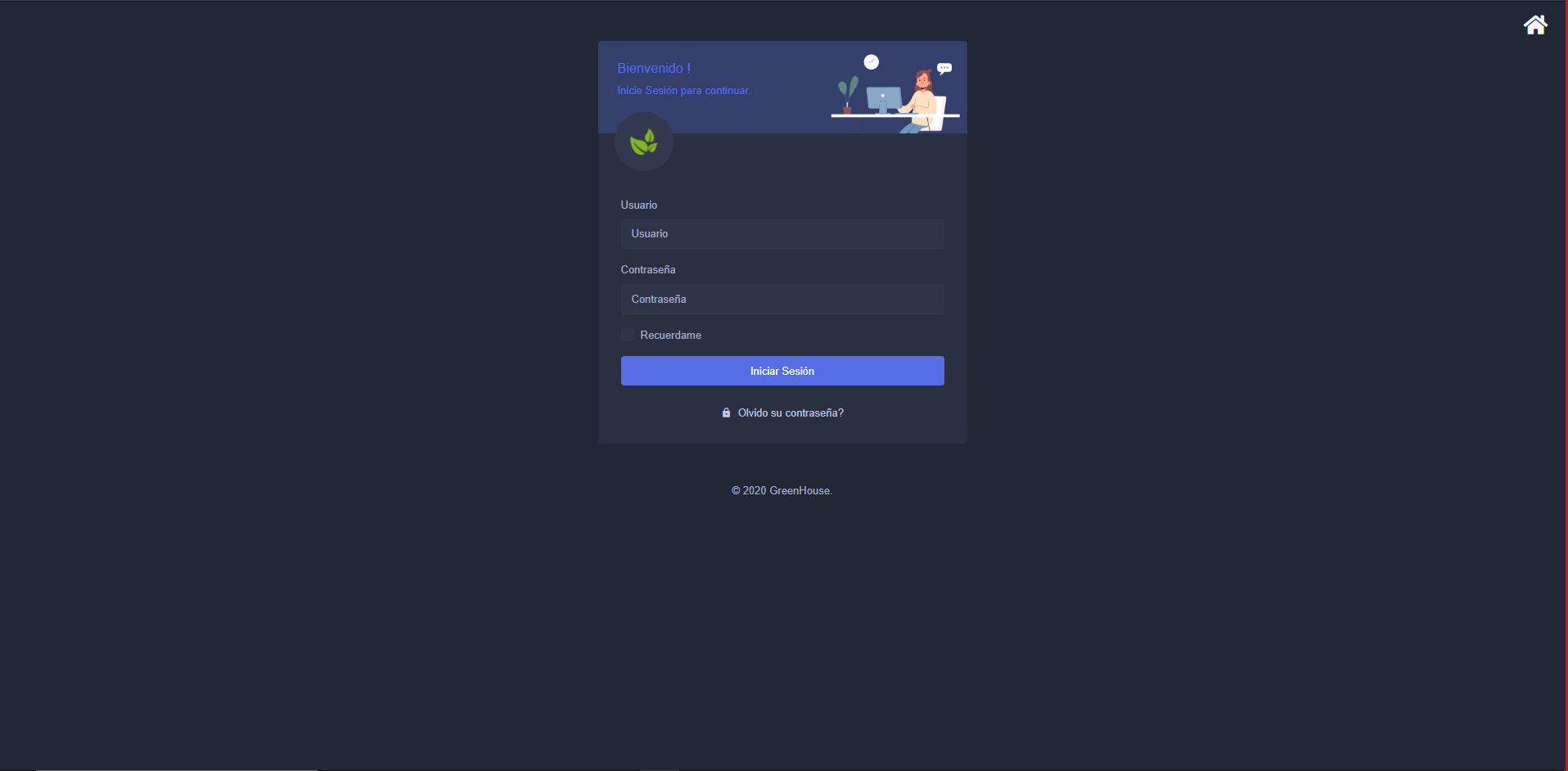 20
Web
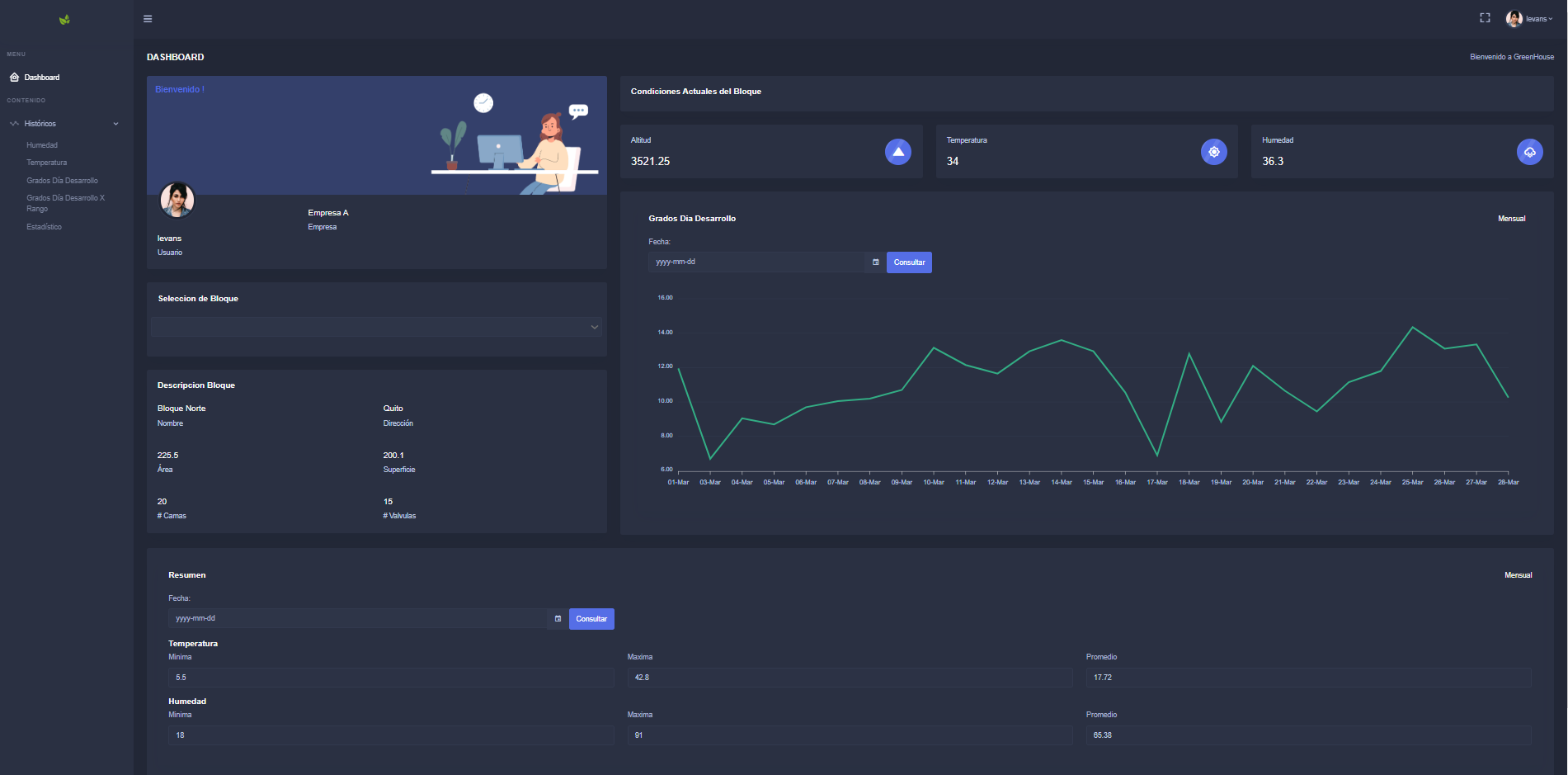 21
Aplicación Móvil
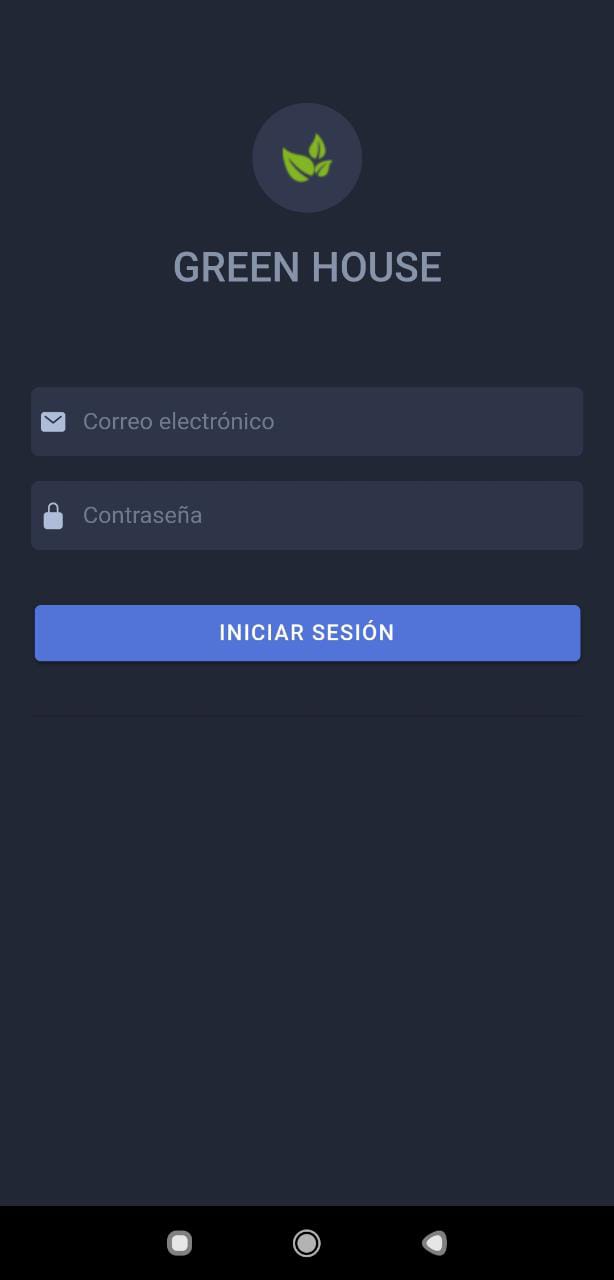 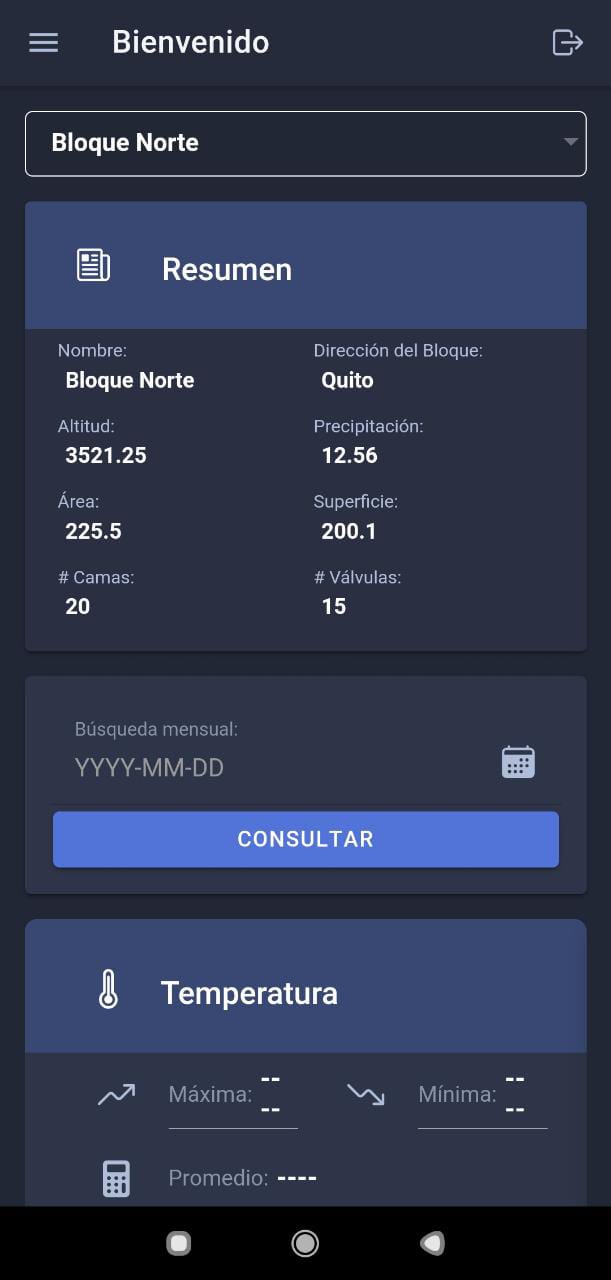 22
6. Demostración
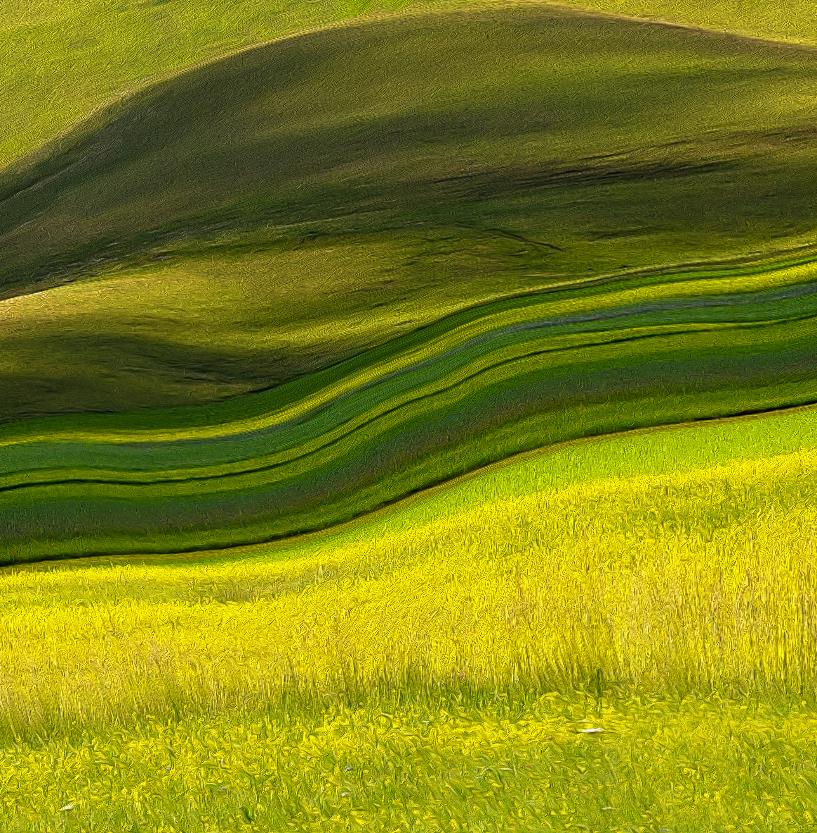 23
Videos
24
Videos
25
7. Resultados
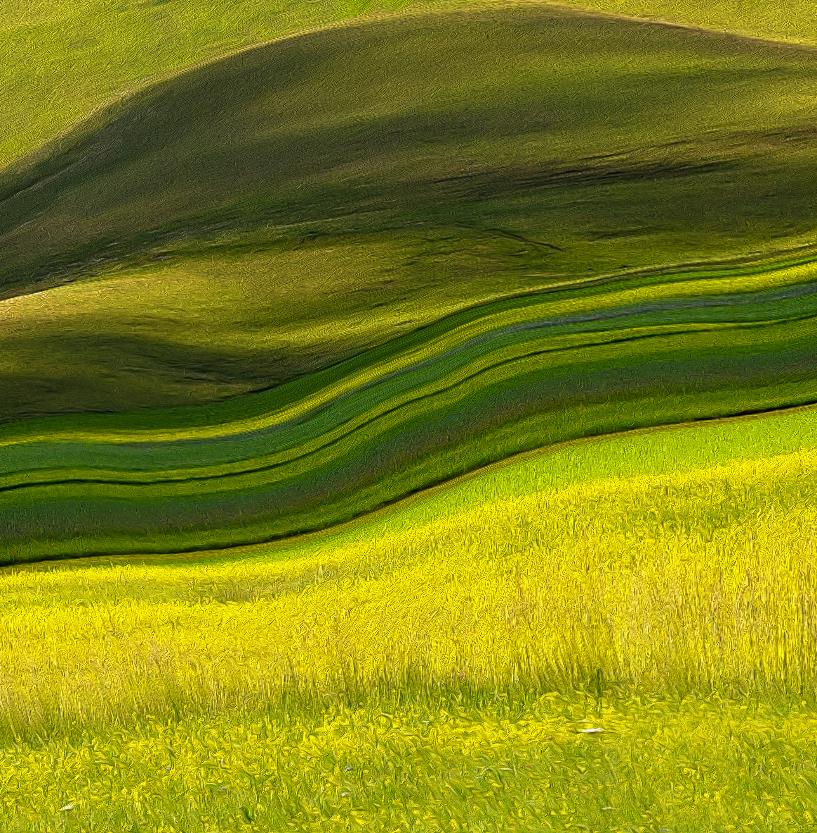 26
¿La información que muestra la aplicación móvil y web es entendible?
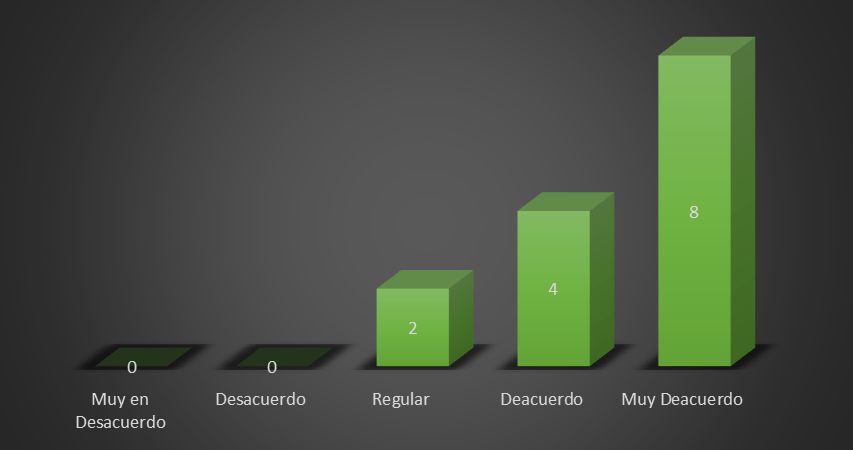 27
La navegación de la aplicación móvil y web ¿es fácil?
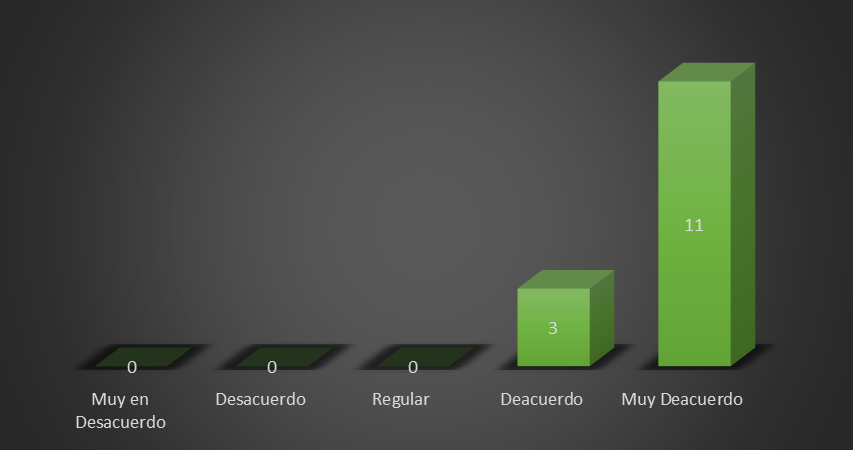 28
Cuando solicito información a la aplicación móvil o web, ¿Esta despliega información en el tiempo esperado?
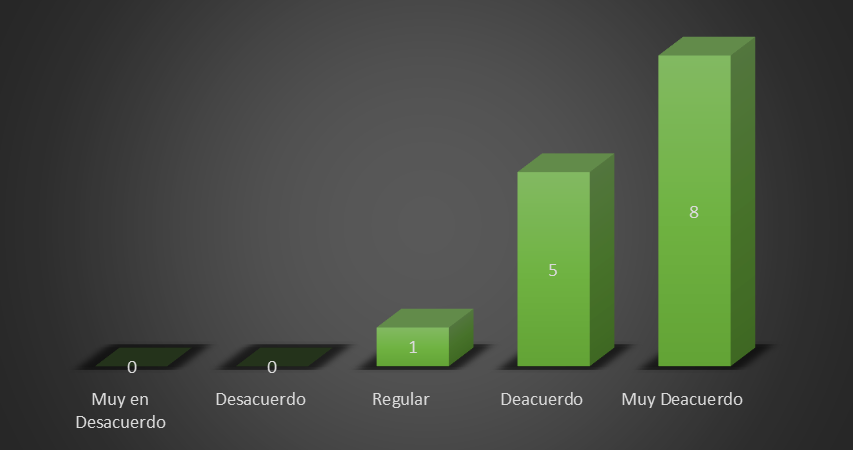 29
En general ¿Me encuentro satisfecho con la aplicación web y móvil?
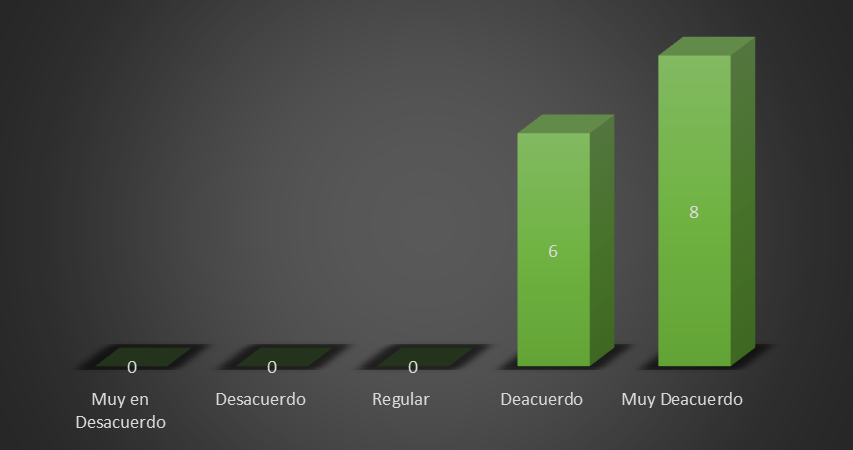 30
8. Conclusiones
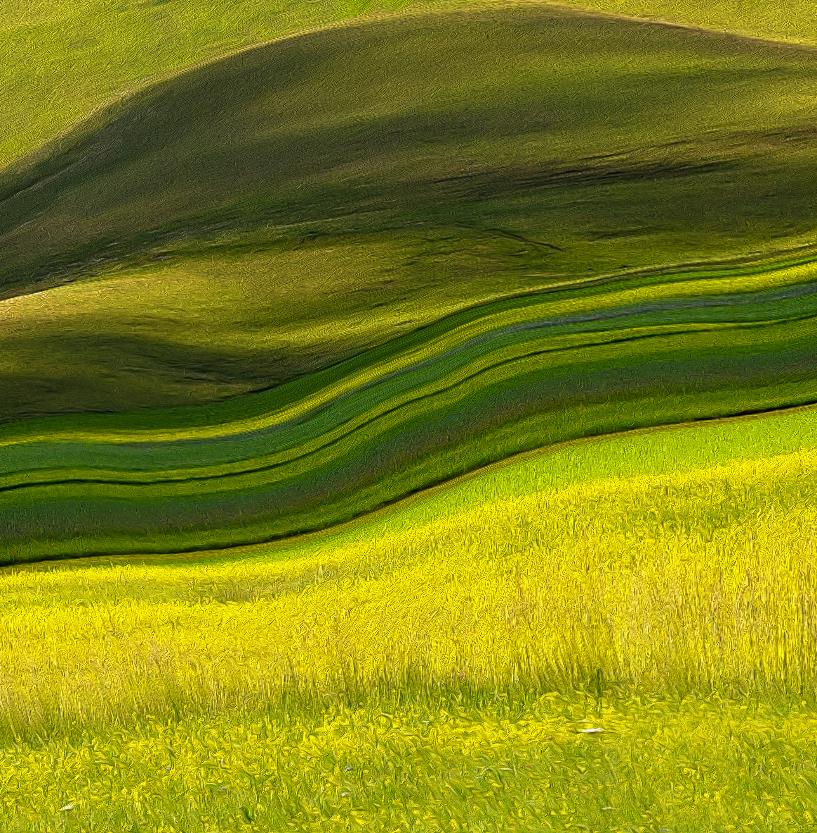 31
Conclusiones
El manejo de herramientas las cuales nos permita separar la parte del cliente manteniendo una arquitectura solida, ayuda no solo al mantenimiento del software, sino también es un punto clave para la escalabilidad de este.
A nivel comparativo el software desarrollado muestra una gran ventaja sobre otros, ya que en la actualidad aún se siguen usando sistemas basados en arquitecturas tradicionales o en su defecto usando software o servicios de terceros.
El nivel de integración que se obtuvo con el sistema fue satisfactorio ya que tanto su versión web como aplicación móvil son estables  dado que su despliegue y ejecución en la web como en dispositivos móviles no presentó ningún tipo de inconveniente o error.
32
9. Recomendaciones
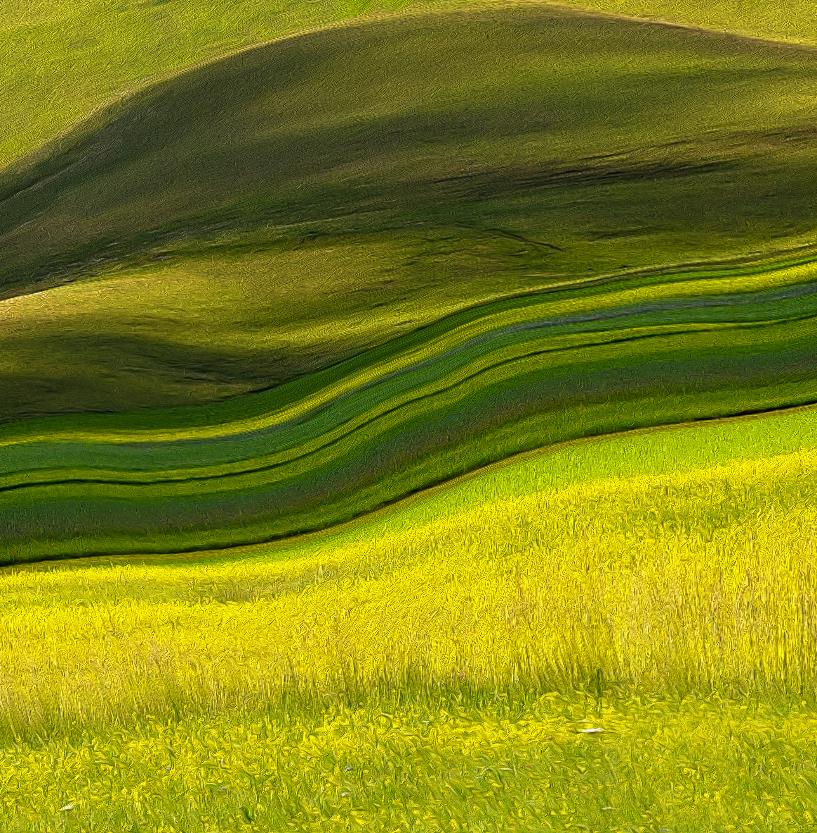 33
Recomendaciones
Para el despliegue y buen funcionamiento del sistema en la web es necesario establecer las versiones de los framework que se emplearon, puesto que estas se encuentran en constante mejora, algunas funciones que son accesibles con una determinada versión pueden ser depreciadas o actualizadas en versiones futuras, lo que causaría alertas que deterioran su rendimiento. 
El uso de políticas de intercambio de información es totalmente necesario para mantener seguros los servicios teniendo en cuenta que estos se encontraran expuestos en internet, por esta razón se debe mantener actualizado el conocimiento y manejo de las políticas CORS.
Los futuros desarrollos se deberían manejar de forma modular, ya que, mediante las metodologías usadas se puede mantener el código fácilmente de requerir cambios o actualizaciones.
34
10. Líneas de Trabajo Futuro
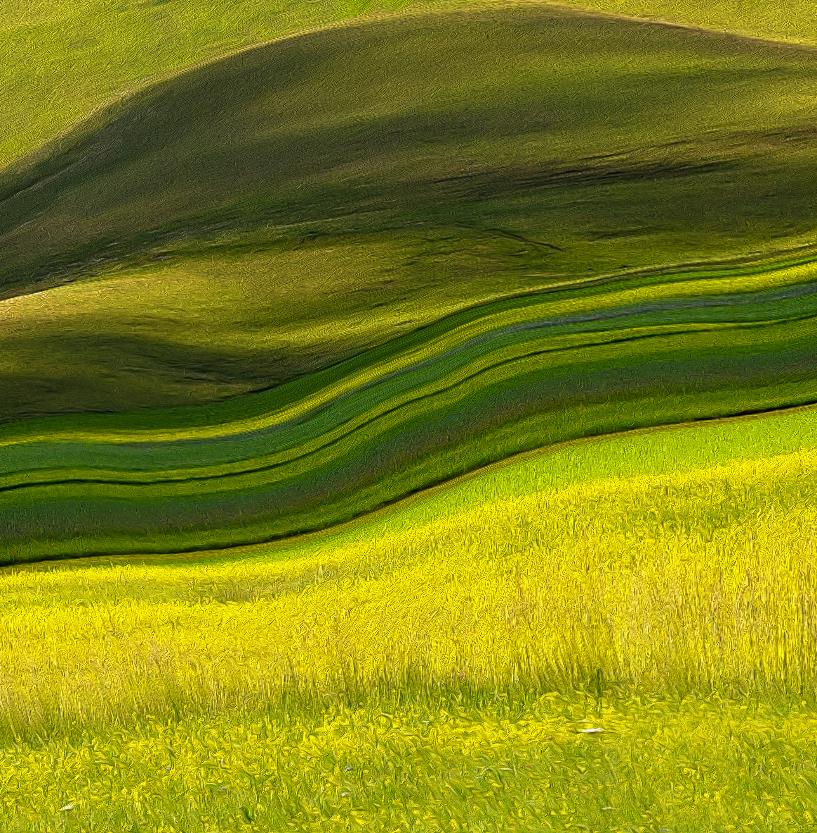 35
Líneas de Trabajo Futuro
Modulo de Administración
Mejora continua de aplicación móvil
Comercialización de la Herramienta
36
Muchas gracias!
37